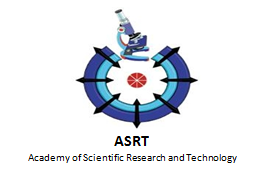 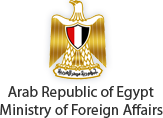 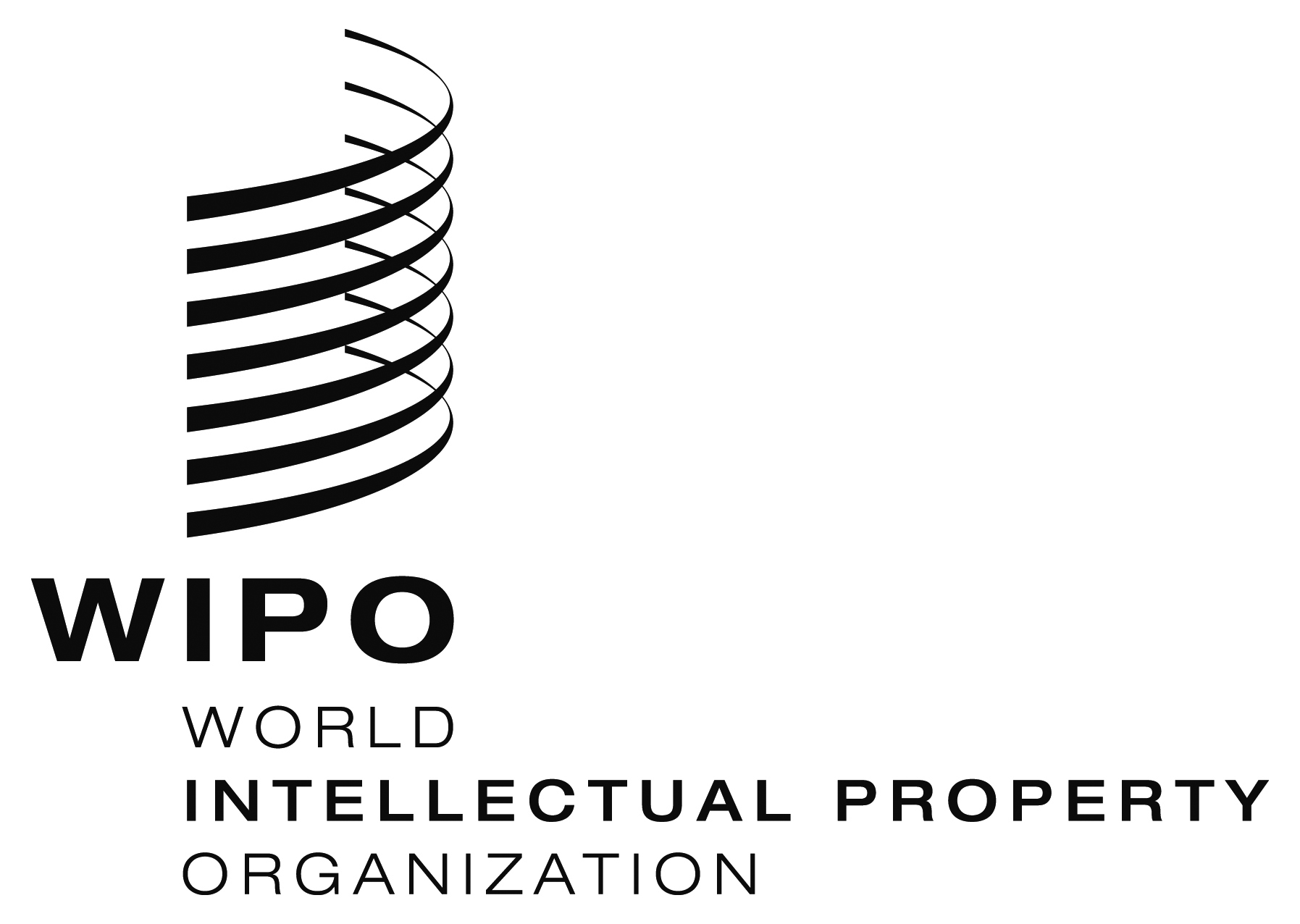 Software Protection & Scope of the Right holderOptions for Developing Countries
Presentation by:
Dr. Ahmed El Saghir
Judge at the Council of State Courts
Method of Software Protection: Patent vs. Copyright
TRIPs Agreement Art. 10/1: Added the computer programs to the list of artistic works under Berne Convention.
No obligation to protect the computer programs by patent
The Courts in US. allows for the protection of computer program by patent provided that three conditions are met: 1- useful 2- concrete 3- tangible results.
The European Patent Convention: A computer program may not be protected by patent as such. However, if the computer program is part of a machine and it leads to extra-ordinary result it may be protected.
Scope of the Right Holder EU Directive for computer programs 2009
Definition of a program: The term ‘computer program’ shall include programs in any form, including those which are incorporated into hardware. This term also includes preparatory design work leading to the development of a computer program provided that the nature of the preparatory work is such that a computer program can result from it at a later stage.
In respect of the criteria to be applied in determining whether or not a computer program is an original work, no tests as to the qualitative or aesthetic merits of the program should be applied.
Scope of the Right holderEU Directive: User Interface
The function of a computer program is to communicate and work together with other components of a computer system and with users and, for this purpose, a logical and, where appropriate, physical interconnection and interaction is required to permit all elements of software and hardware to work with other software and hardware and with users in all the ways in which they are intended to function. The parts of the program which provide for such interconnection and interaction between elements of software and hardware are generally known as ‘interfaces’. This functional interconnection and interaction is generally known as ‘interoperability’; such interoperability can be defined as the ability to exchange information and mutually to use the information which has been exchanged.
Scope of the Right holderEU Directive: Expression of Idea
For the avoidance of doubt, it has to be made clear that only the expression of a computer program is protected and that ideas and principles which underlie any element of a program, including those which underlie its interfaces, are not protected by copyright under this Directive. In accordance with this principle of copyright, to the extent that logic, algorithms and programming languages comprise ideas and principles, those ideas and principles are not protected under this Directive. In accordance with the legislation and case-law of the Member States and the international copyright conventions, the expression of those ideas and principles is to be protected by copyright. (Art.1 and Preamble)
Exceptions and LimitationsEU Directive
Backup copy and error correction
Decompilation
1- Authorized person
2- The information necessary to achieve inter-operability are not available
3- The acts are confined to the parts of the original program which are necessary to achieve inter-operability
The provisions of paragraph 1 shall not permit the information obtained through its application: (a) to be used for goals other than to achieve the interoperability of the independently created computer program; (b) to be given to others, except when necessary for the interoperability of the independently created computer program; or (c) to be used for the development, production or marketing of a computer program substantially similar in its expression, or for any other act which infringes copyright.
Exceptions and LimitationsEU: Technical Measures of Protection
Art.7 does not allow any act of putting into circulation, or the possession for commercial purposes of, any means the sole intended purpose of which is to facilitate the un-authorised removal or circumvention of any technical device which may have been applied to protect a computer program.

Art.8 Parties may not agree upon otherwise
Exceptions and LimitationsAustralian amendment of copyright act by Law No. 105 of the year 1999
Amending or modifying to the original copy of the program to make interoperable products;
Studying the idea behind the program and the way it functions;
Amending the language by which the program has been written;
Having a backup copy;
Preparing of materials or programs to deal with the original program;
Fixing the present errors in the program for running it or for better performance;
Testing, with good faith, or for security purposes of the network that the program is a part of
Parties are not allowed to agree upon otherwise
Fair Use Doctrine US Law
(1) the purpose and character of the use, including whether such use is of a commercial nature or is for nonprofit educational purposes; 
(2) the nature of the copyrighted work; 
(3) the amount and substantiality of the portion used in relation to the copyrighted work as a whole; and 
(4) the effect of the use upon the potential market for or value of the copyrighted work

It is noted that the US Law does not cite an exhaustive list of actions that the copyright owner may not prevent others from
Scope of the Right holderThe Egyptian IP Law no. 82 of the year 2002
Subject Matter of Protection
Definition: A set of instructions and orders that are expressed by any language or sign or signal that takes any form and can be used directly or indirectly in a computer to perform a function or execute a result either in its original form or in any other form that appears through the computer
No requirement that the computer program should be written in an electronic format
Vagueness: the law did not set out the elements of protection
Scope of the Right holderThe Egyptian IP Law and vagueness
Principles of copyright (Expression of Idea/originality requirement)
Ideas underlying a computer program may not protected
Non literal components are not protected (such as the calculation methods)
Literal components of a program may be protected (such as source code)
An element of a computer program if it constitutes the only way of accomplishing a particular result, in this case, the element, or the whole program, is classified as embodying an idea rather than the expression of this idea.
The preparatory and design materials may be protected if they satisfy the originality requirement
Limitations and ExceptionsThe Egyptian IP Law no. 82 of the year 2002
Narrowed exceptions under the Egyptian IP Law:
Personal copy exception does not apply to computer programs
The only exception is to make a backup copy
Rentals is allowed where the program is not the main subject of the contract (Car rentals)
Circumvention of the technical protection of a computer program is not allowed (the Law did not expressly allow a right holder of a copy of the program to circumvent its protection for legitimate purposes.
Conclusion
No Obligation on the developing countries to protect computer programs by patents
The developing countries may provide for standards to determine actions which do not infringe the copyright holder’s rights rather than providing for exhaustive lists taking into account the international obligations provided for under the Berne Convention
If the country in question choses to provide for exhaustive list therefore the list should include as many actions as possible to the aim of development in this field (especially allowing actions for educational purposes)
The Egyptian IP Law no. 82 of the year 2002 has narrowed exceptions in relation to computer programs, therefore it is strongly recommended to amend this law
Thank you